ВНЕУРОЧНАЯ ДЕЯТЕЛЬНОСТЬ ШКОЛЬНИКОВ
Понятие, объединяющее все виды деятельности школьников (кроме учебной), в которых возможно и целесообразно решение задач их воспитания и социализации.
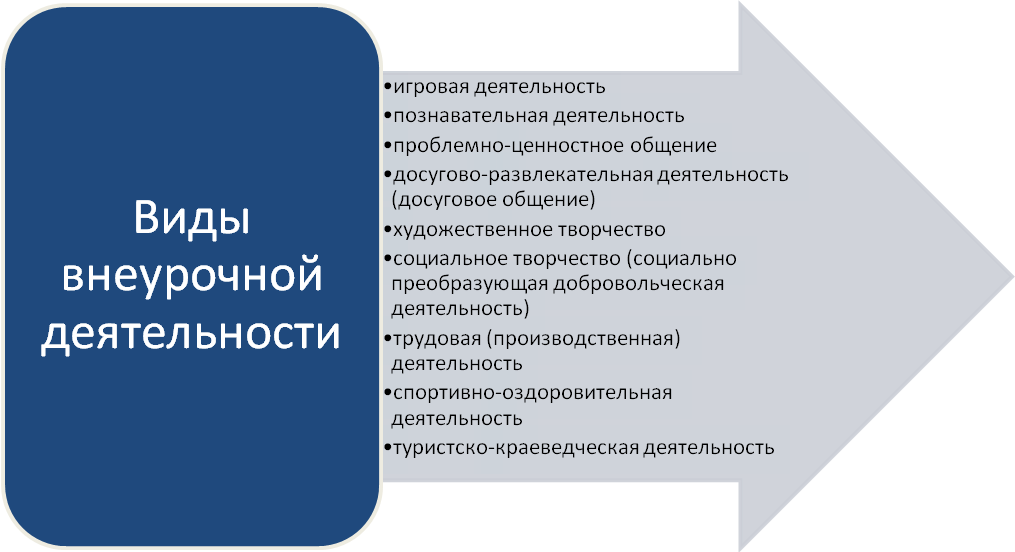 Спортивно-оздоровительное направление
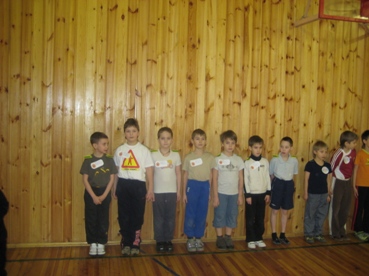 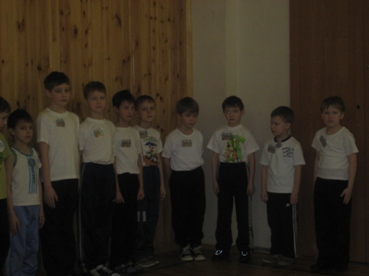 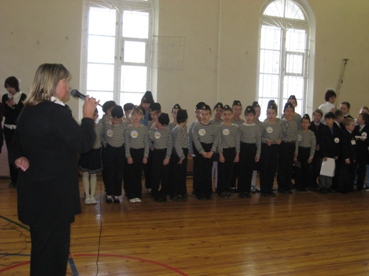 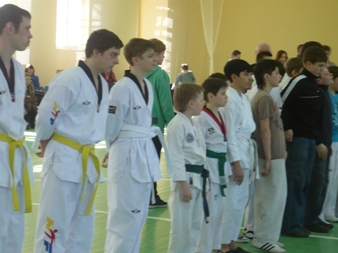 Результаты работы представляются на показательных выступлениях, соревнованиях, открытых внеклассных мероприятиях.
Художественно-эстетическое направление
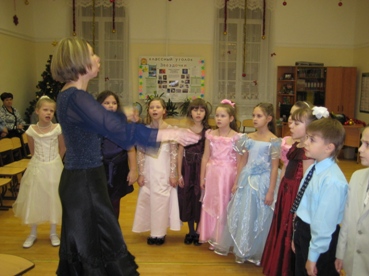 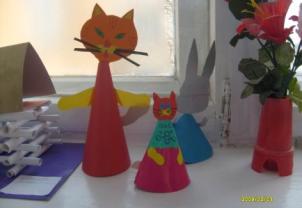 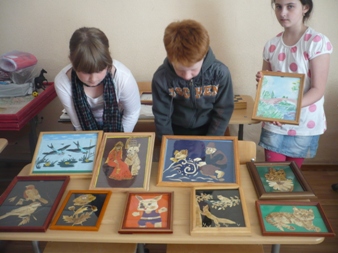 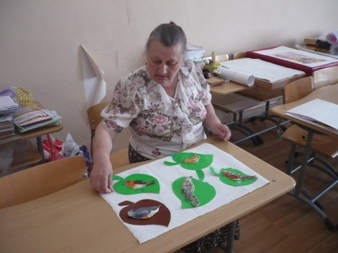 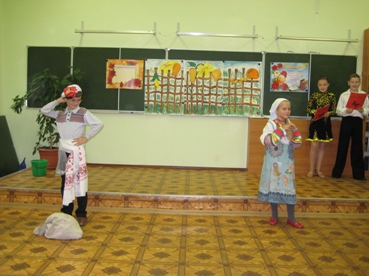 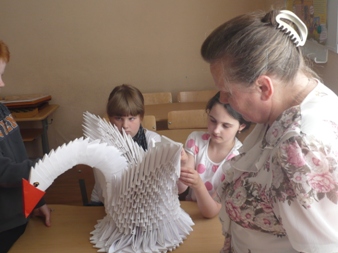 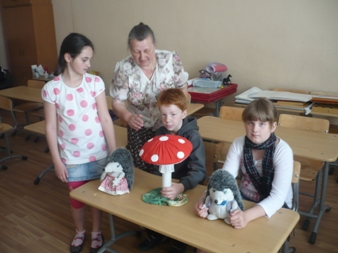 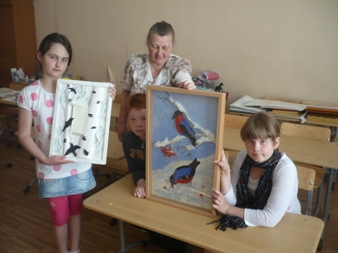 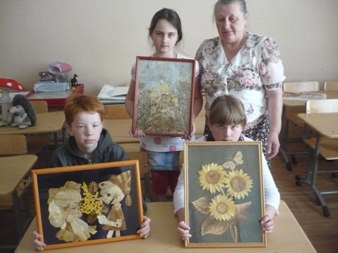 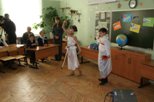 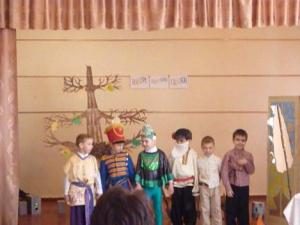 Результаты работы представляются на выставках, на показательных выступлениях, конкурсах инсценированной сказки.
Военно-патриотическое направление
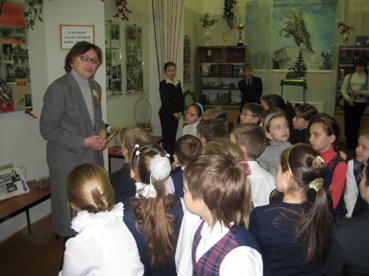 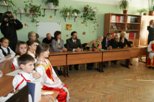 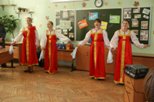 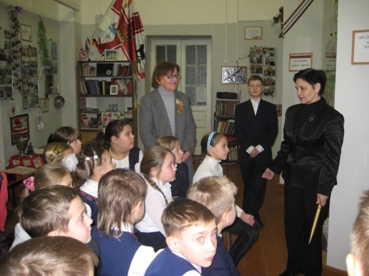 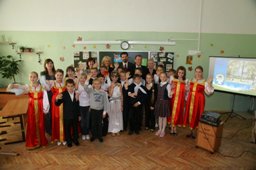 Результаты работы представляются на конференциях, конкурсах чтецов, на открытых внеклассных мероприятиях.
Проектная деятельность
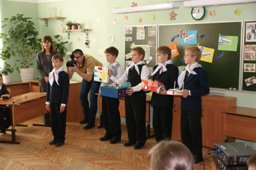 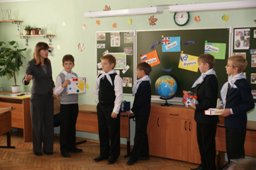 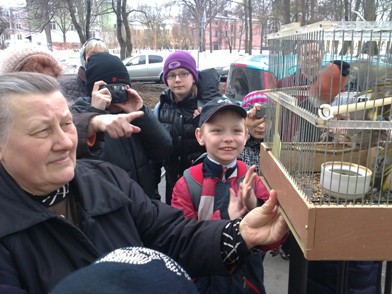 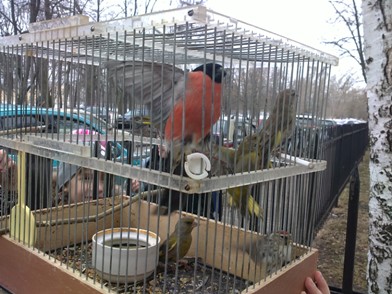 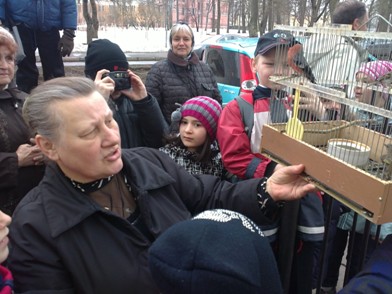 Организациявнеурочной деятельности
Внеурочная деятельность организуется в режиме школы полного дня, где предусмотрены прогулки, обед, а затем внеурочная деятельность.
При организации внеурочной деятельности школьников необходимо учесть три уровня результатов: